多元評量在教學中的方式與省思
魏秋寶
紙筆測驗                                10/100
小考、聽寫、基測、造句
從測驗中了解學生學習情形，並給予補救。
單元- 語文天地，複習之前教過的句型結構，先口頭造句，再習寫學習單。
造句~
實作評量
口頭發表、朗讀、回答問題、查字典、閱讀評量
課文內容pirls提問，能完整回答問題給1顆蘋果。
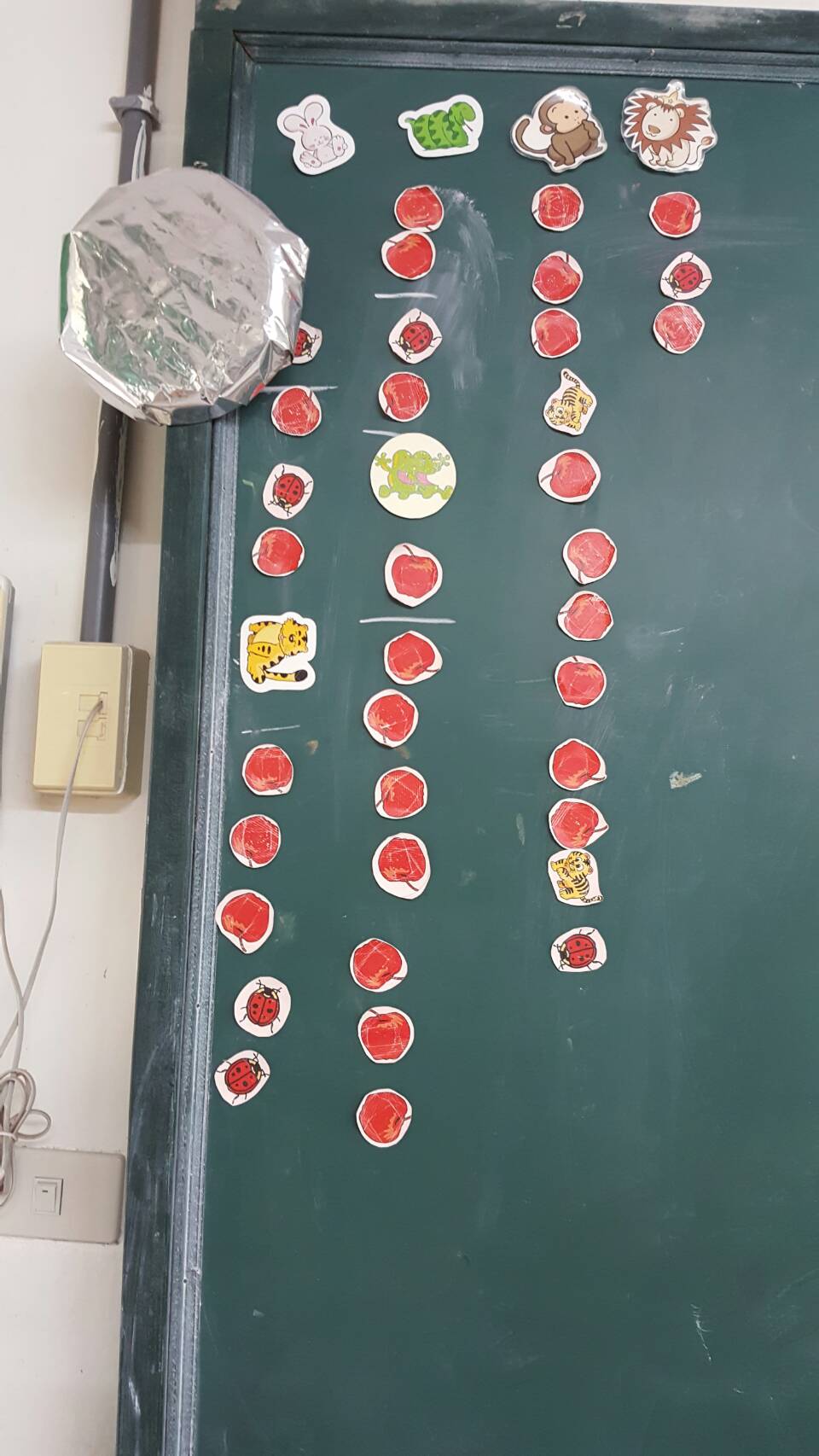 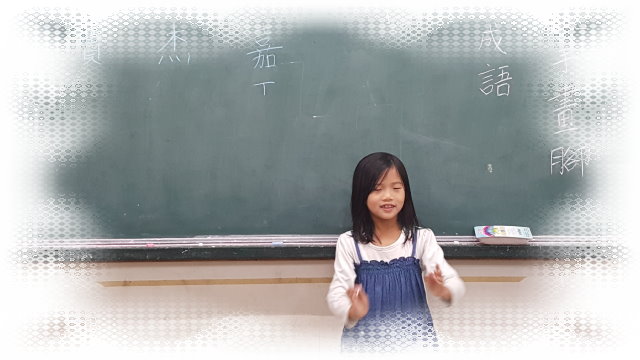 查字典
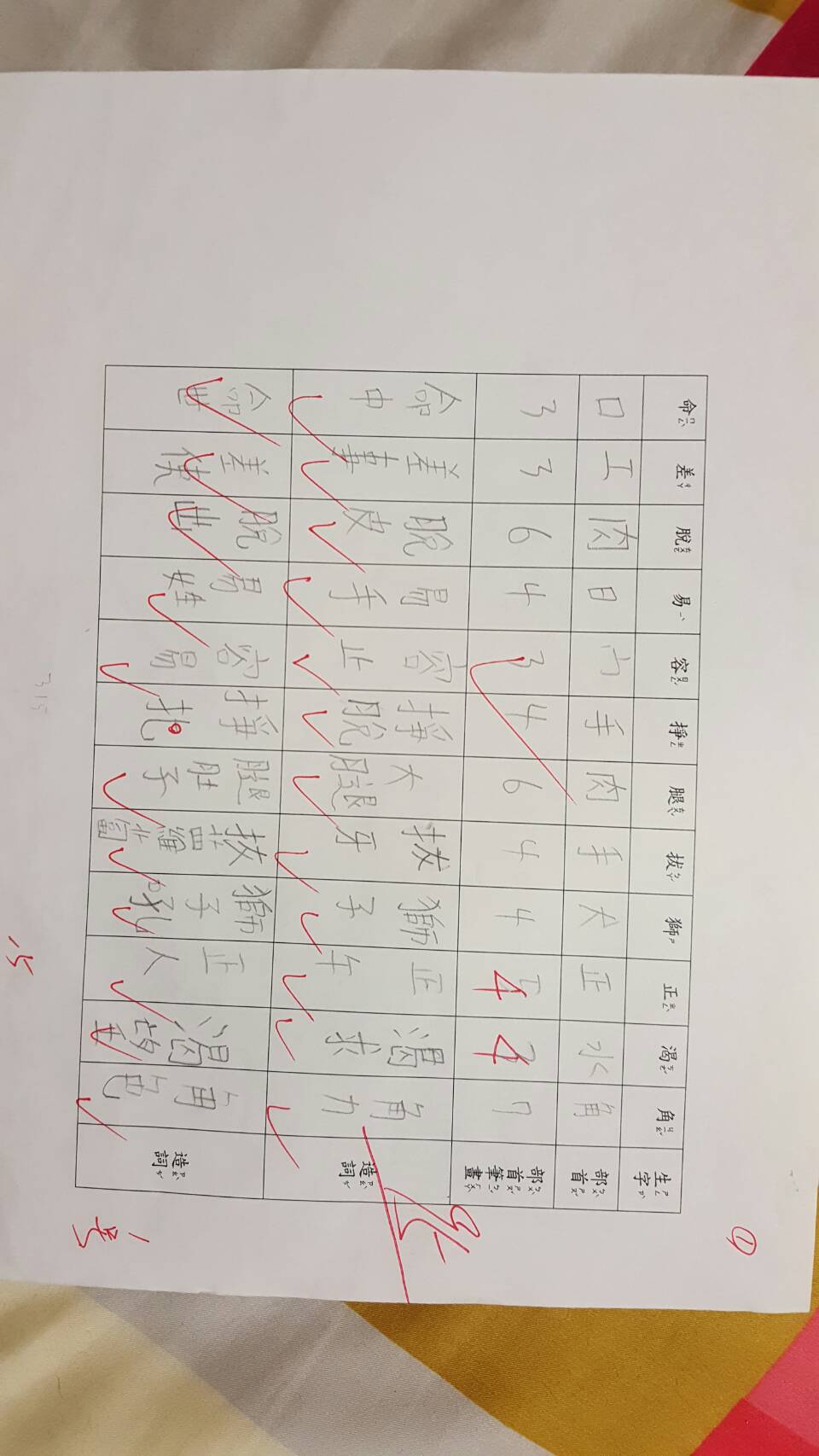 心智圖
補充教材
小杰學測-閱讀測驗會錯1題！
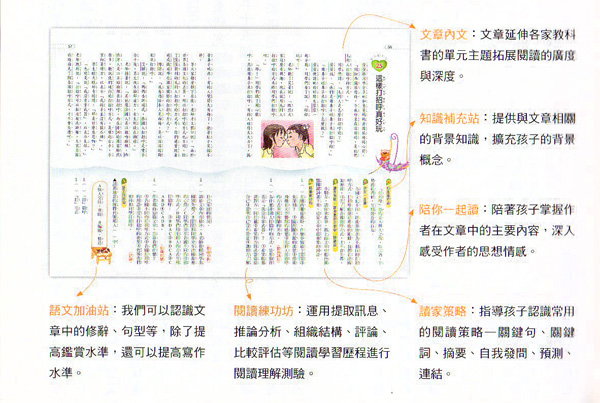 作業表現
習作、學習單、活動單、回家作業
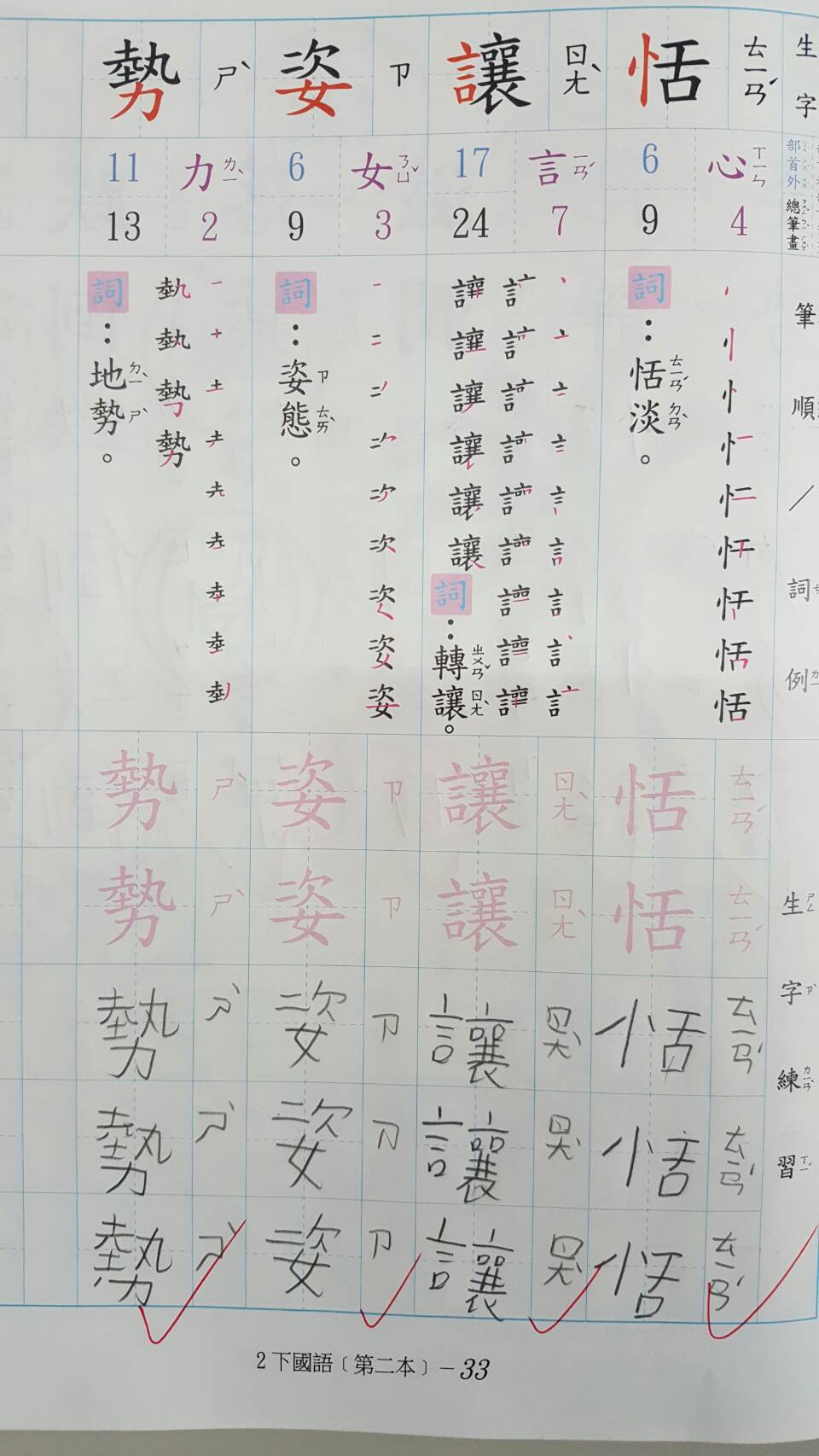 左手之作
成語遊樂園
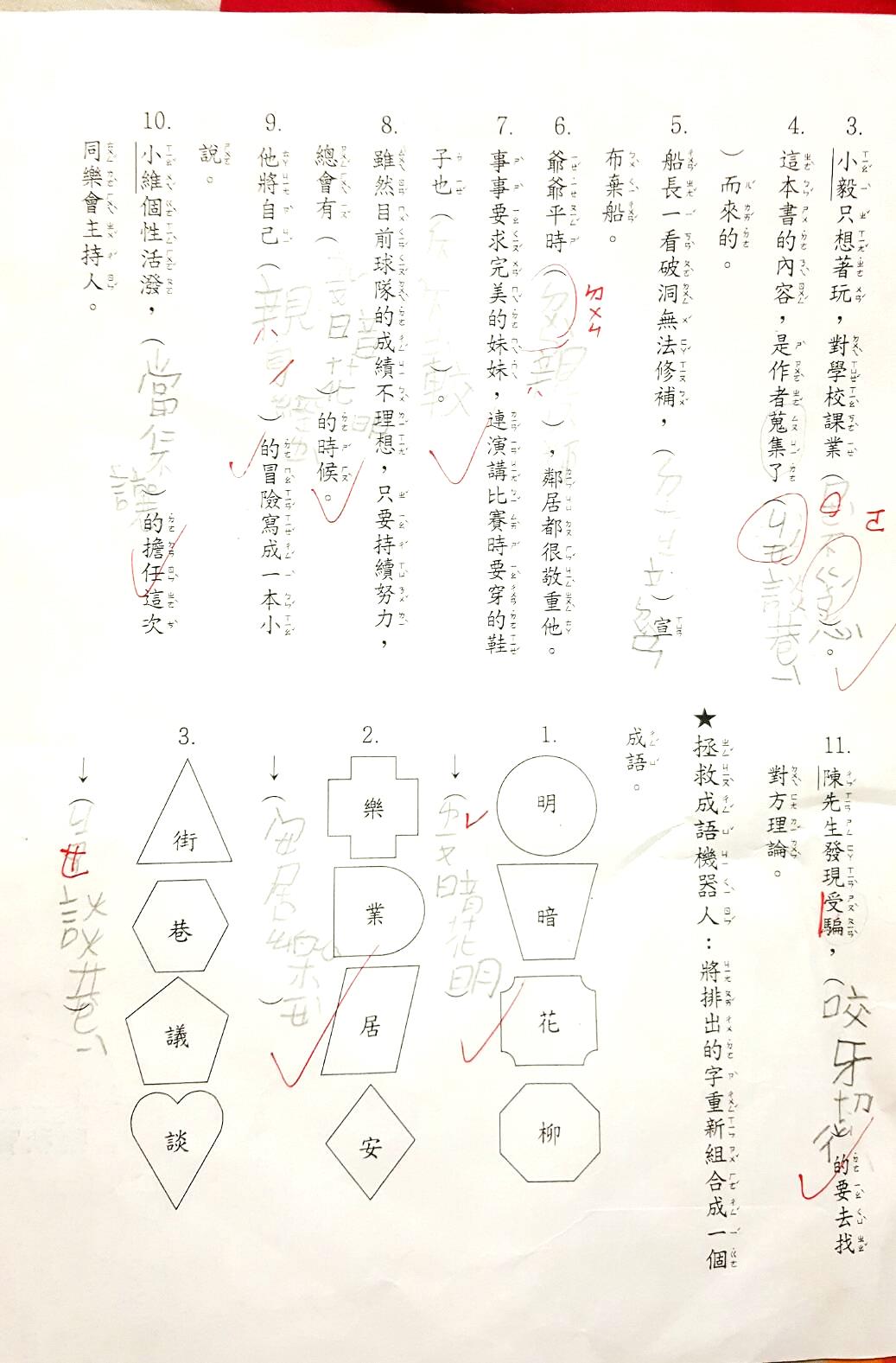 聰明語文
錯別字~部首（字）的演變+生字教學
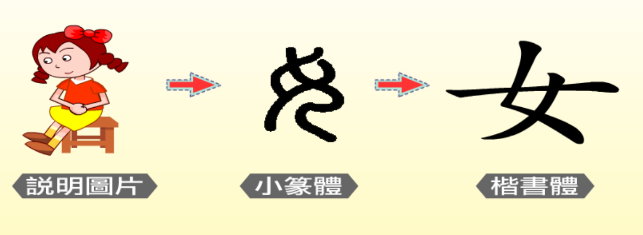 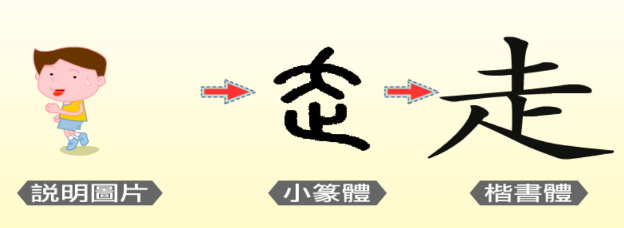 利用圖片增強記憶
檔案評量
閱讀心得、作文、日記
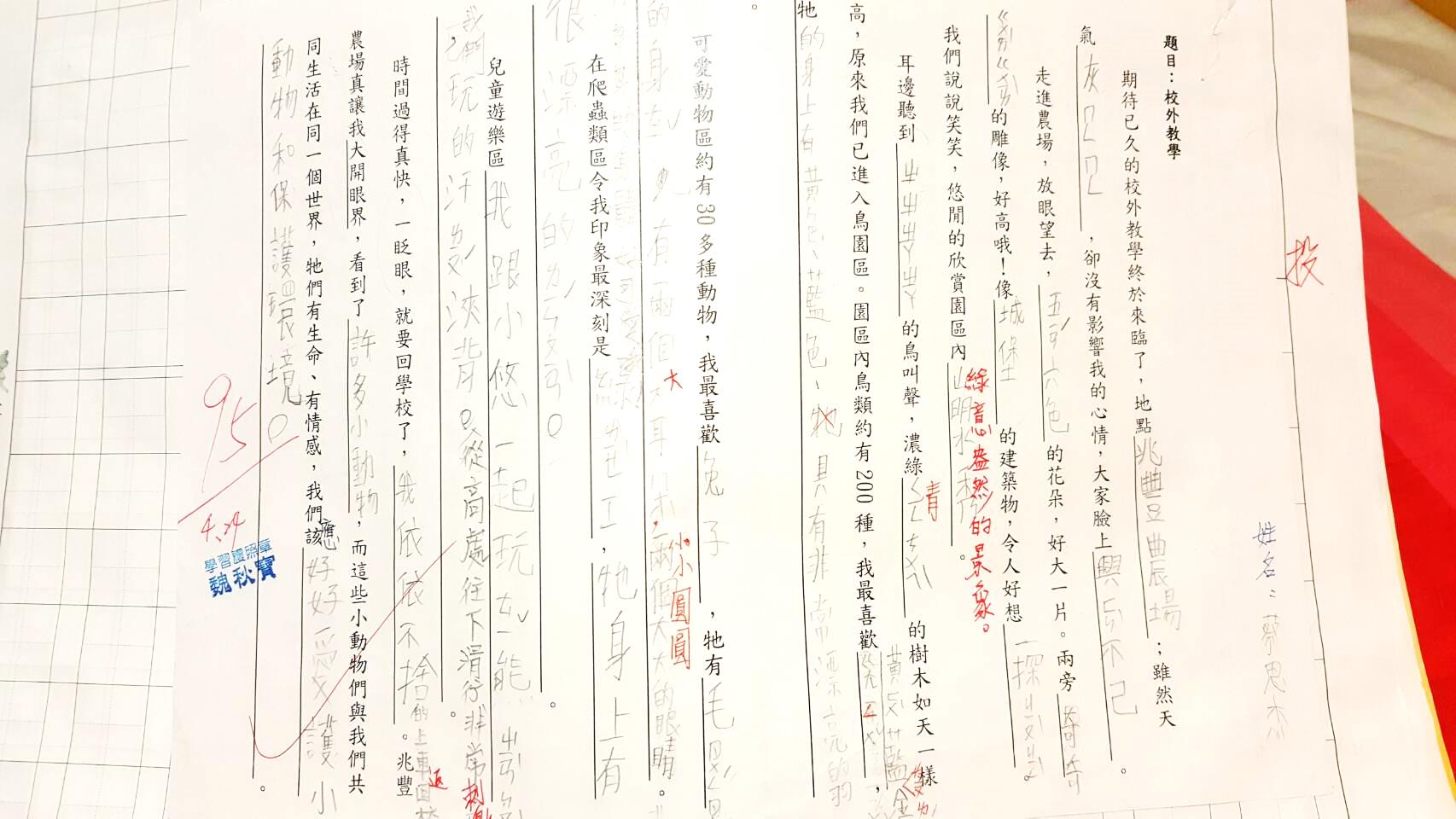 為了獎金~拼了
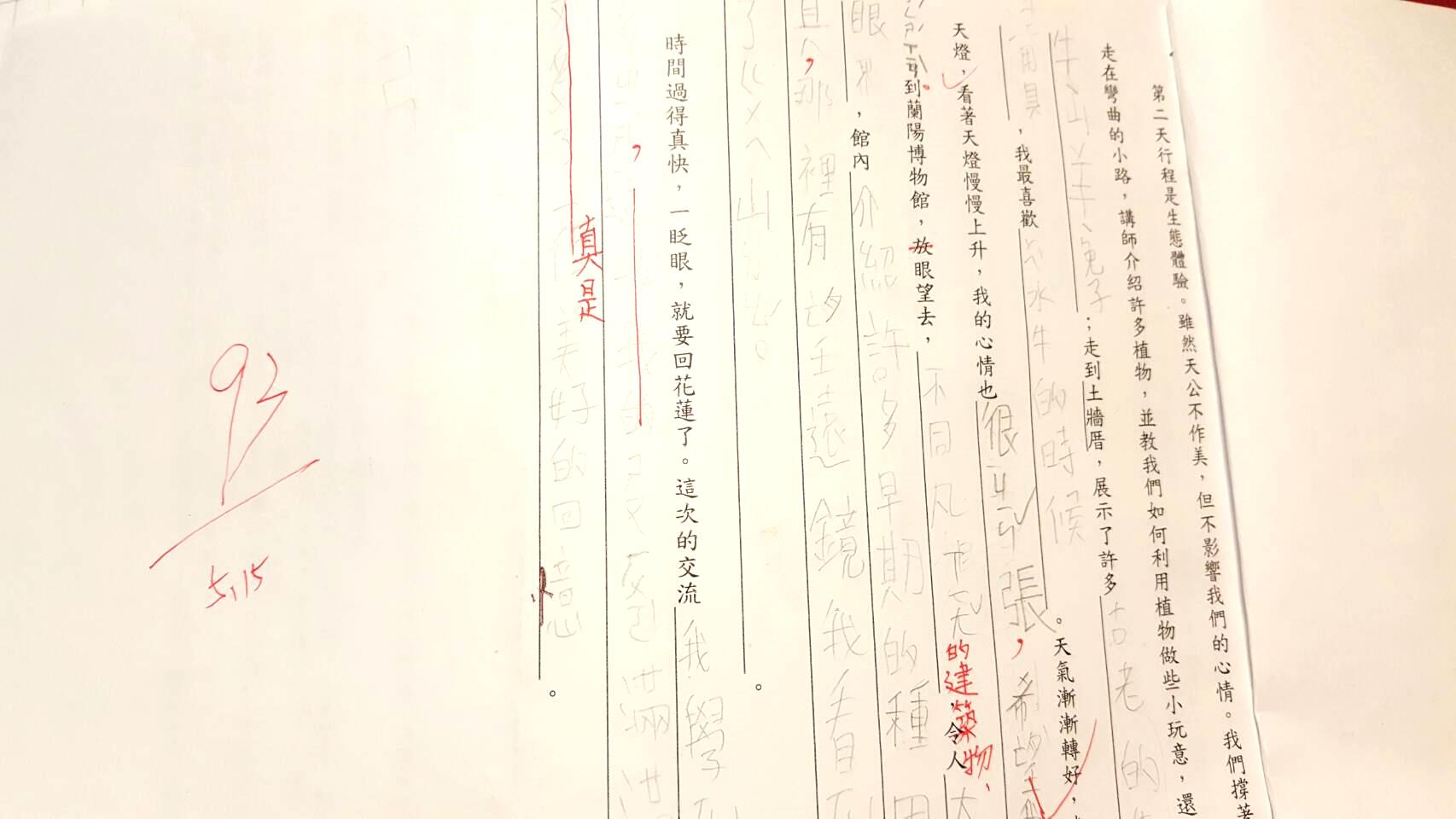